Könyvtári óra
dátum
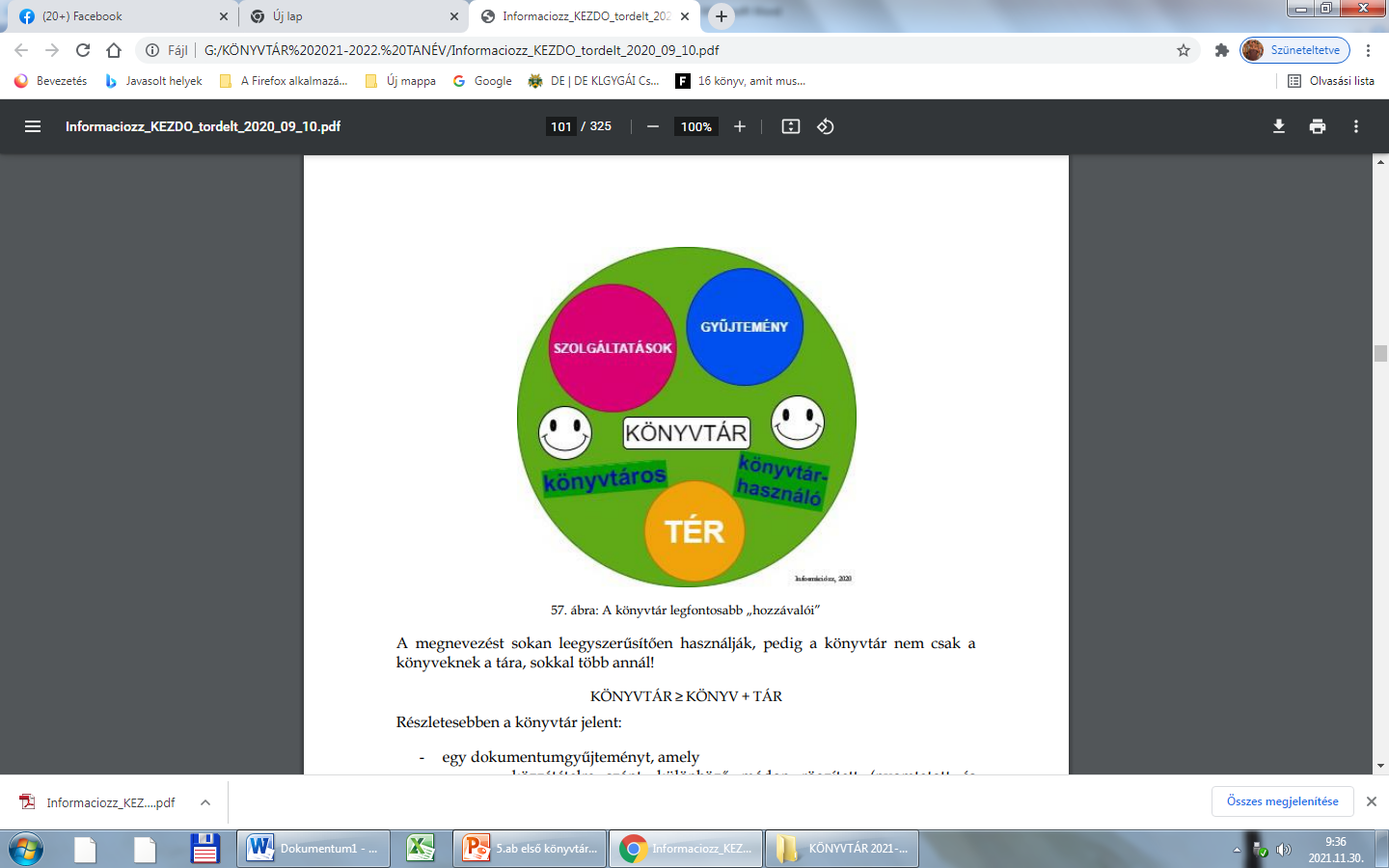 Mit 
          szabad / nem szabad 
                                                   csinálni a könyvtárban?
illemszabályok
könyvtári szabályok
GYŰJTEMÉNY
Mit gyűjt a könyvtár?
INFORMÁCIÓT
DOKUMENTUMOKAT
  pl. :
könyv (nyomtatott)
elektronikus (CD, DVD)
folyóiratok, magazinok
HELY 
A könyvtár részei:
kölcsönző rész
olvasóterem
KÖNYVTÁR
Szolgáltatások 
Mit lehet csinálni a könyvtárban?
kölcsönzés
helyben használat
tájékoztatás
internethasználat
folyóiratok olvasása
rendezvények
versenyek
szakkörök (újságíró)
Könyvtártípusok:
országos
felsőoktatási
közművelődési
iskolai
egyházi
Mi alapján vannak elhelyezve a könyvek?
Ábécé rend – szépirodalmi      művek
TÉMA szerint – ismeretközlő, kézikönyvek
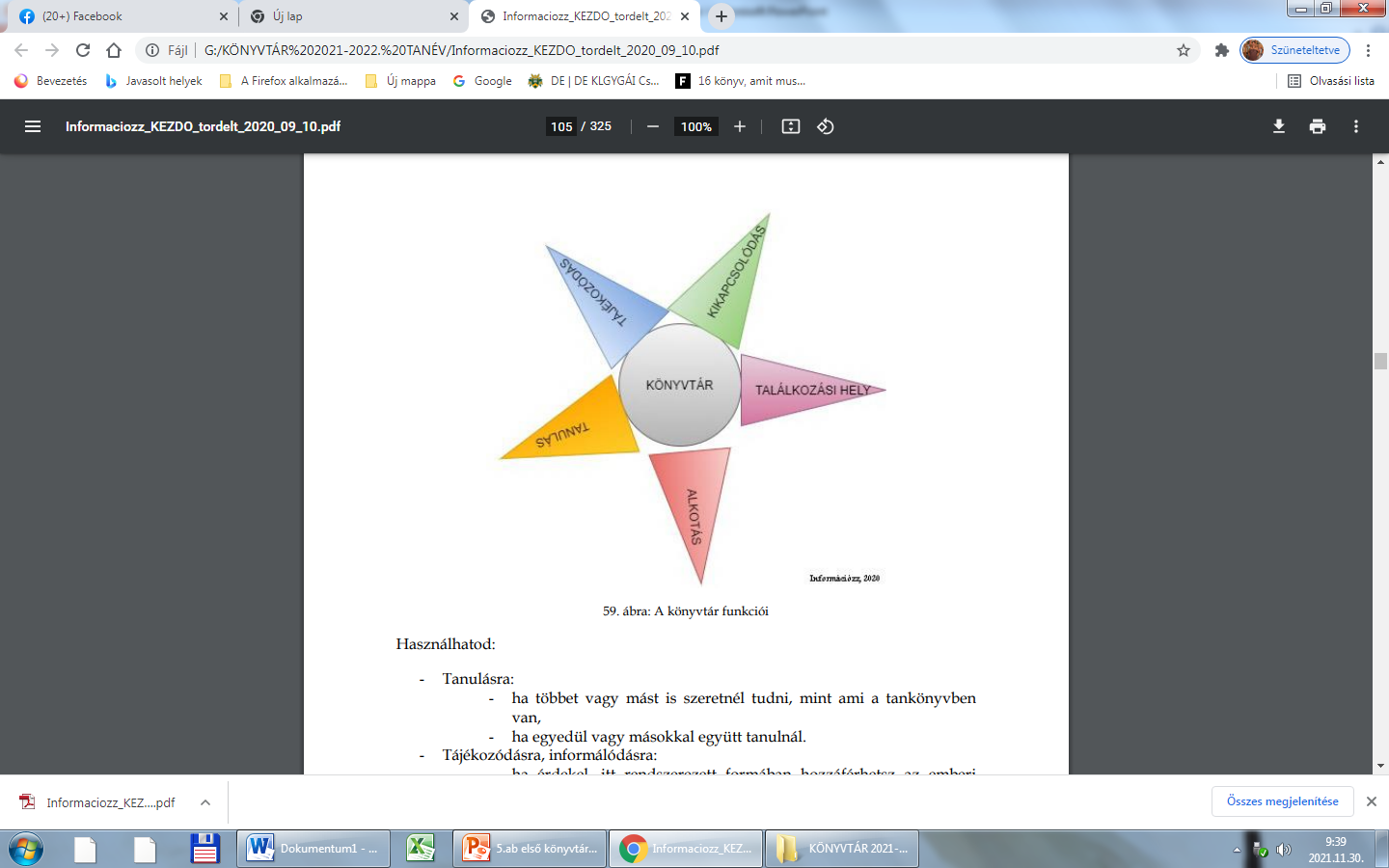 ŐRJEGY
A könyv helyét őrzi a polcon a kölcsönzés és a válogatás közben.
KÖNYVTÁRI ÁBC
29 betűből áll
csak rövid magánhangzók
A hosszú magánhangzókat rövid párjaikkal egyenrangúnak kell tekinteni (a=á; e=é)
egyjegyű mássalhangzók
        Kivétel: SZ 
Minden betűt egytagúként veszünk figyelembe
          (cs = c+s)
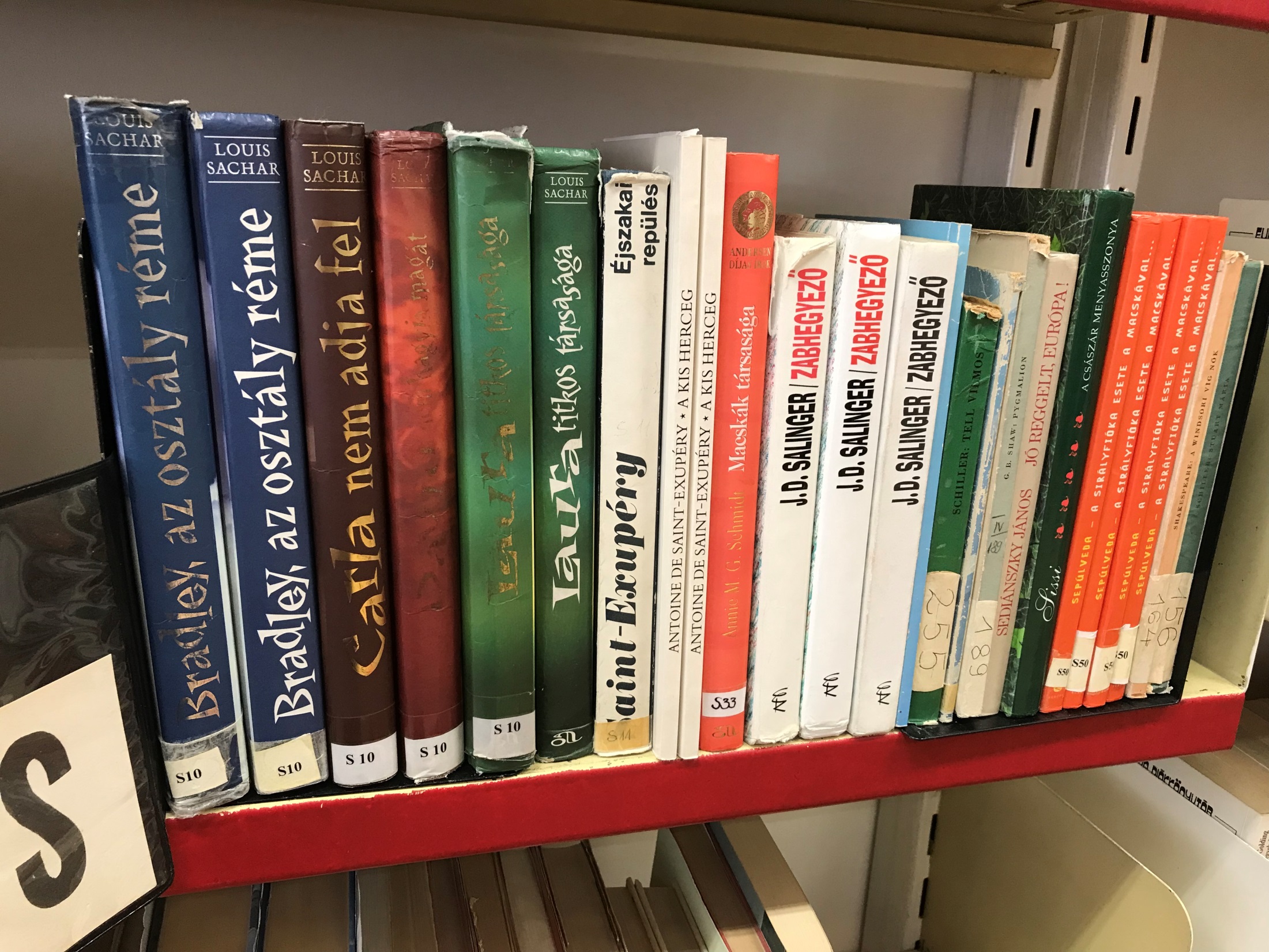 Charles Ammi Cutter
1837 – 1903
amerikai könyvtáros

Az ő nevéhez fűződnek a 
Cutter-számok

Ez egy alfanumerikus kód, amely egyrészt tartalmazza a szerző nevének kezdő betűjét, valamint a hozzá tartozó arab számot.
 Ez a kód egy Cutter-táblázat alapján kerül meghatározásra.
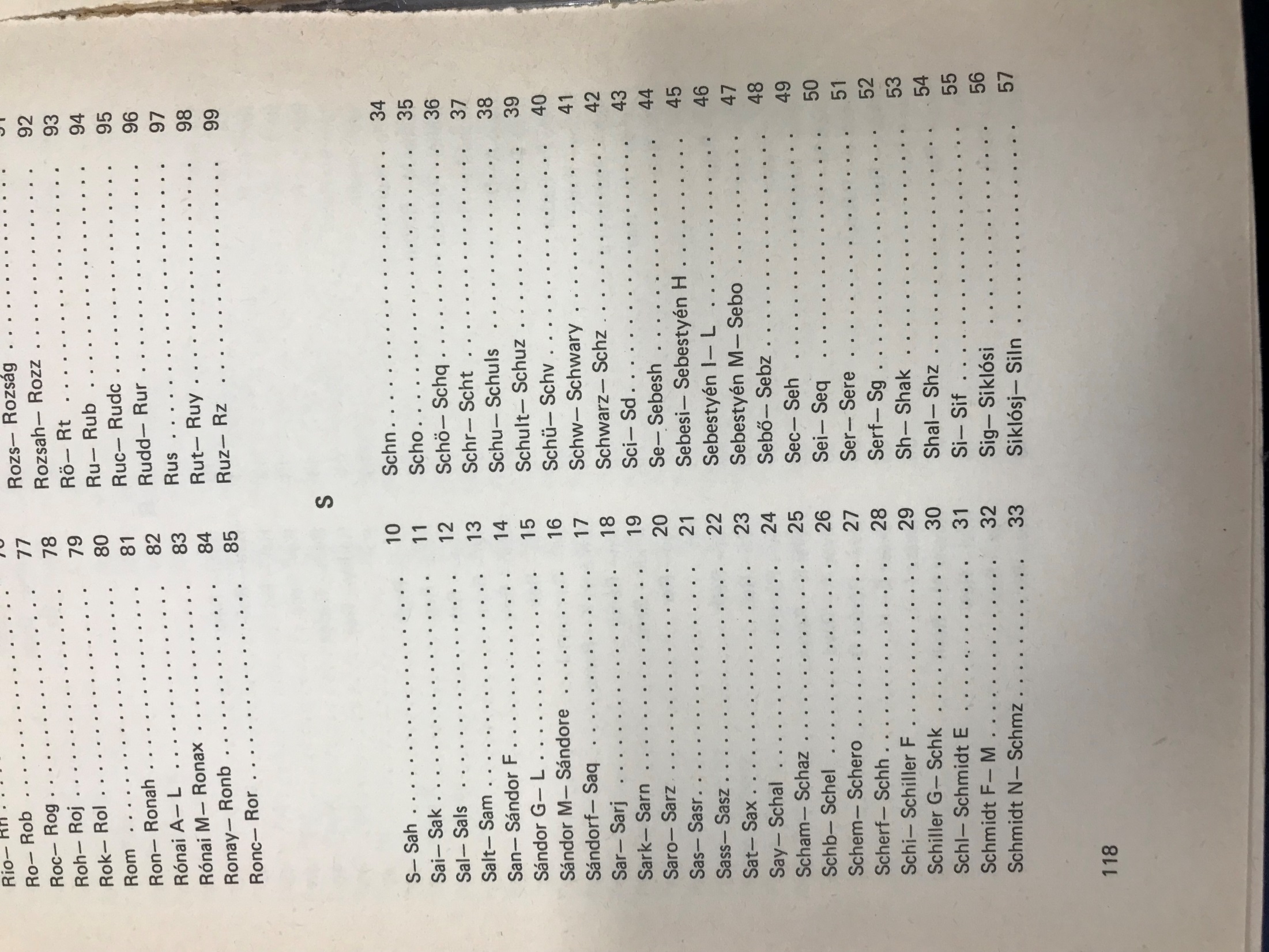 SÁNDOR Pál
S 16
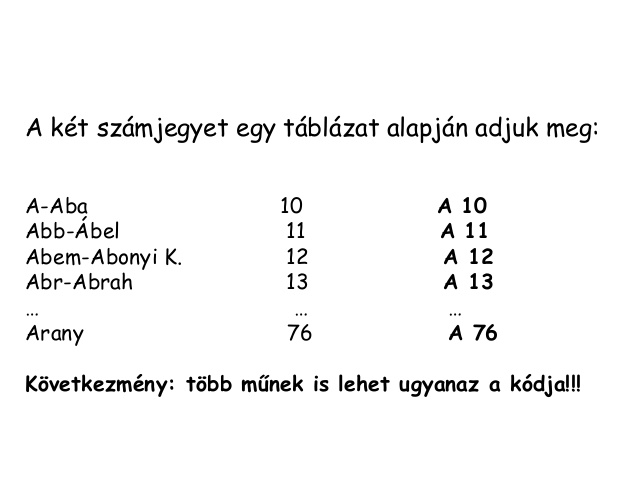 Melvil Dewey(Melville Louis Kossuth Dewey)
1851 – 1931
amerikai könyvtáros
a könyvtári besorolásra szolgáló Dewey decimális rendszer megalkotója 
téma szerint csoportosítja az ismeretközlő műveket
ETO főosztályok alapjait létrehozta
 az angol nyelvi helyesírási reform szószólója volt
Kossuth Lajos 1851–52-ben amerikai körutat tett, ahol nagy népszerűséget szerzett magának és sok hívet a magyar ügynek. Ez tükröződik Dewey középső nevében is.
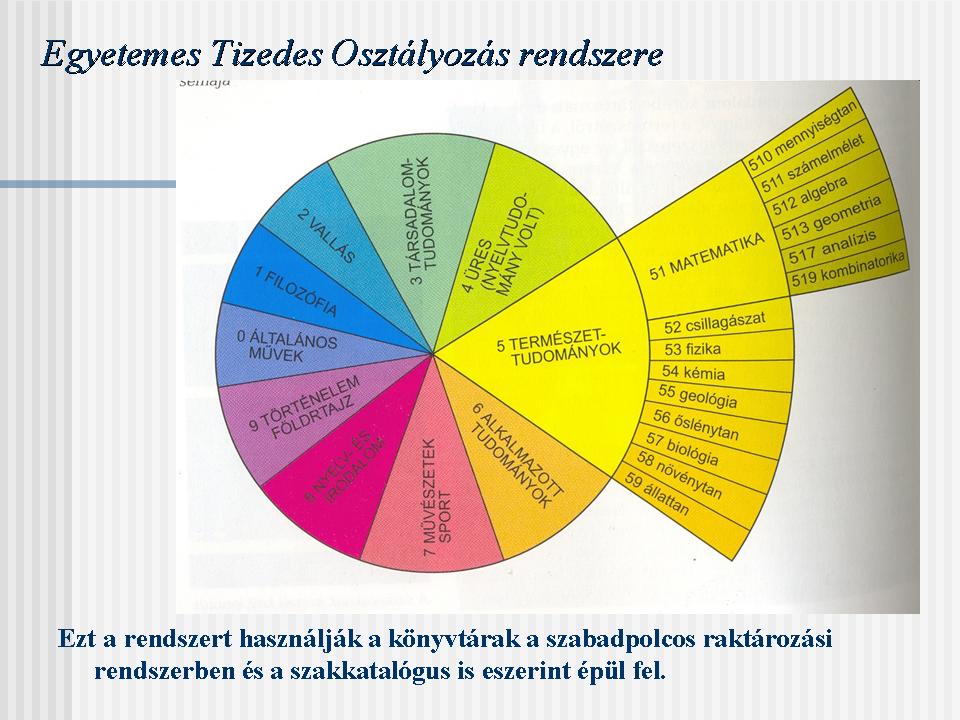 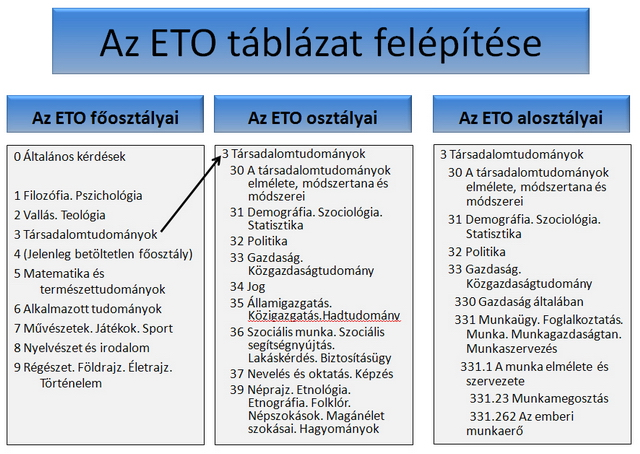 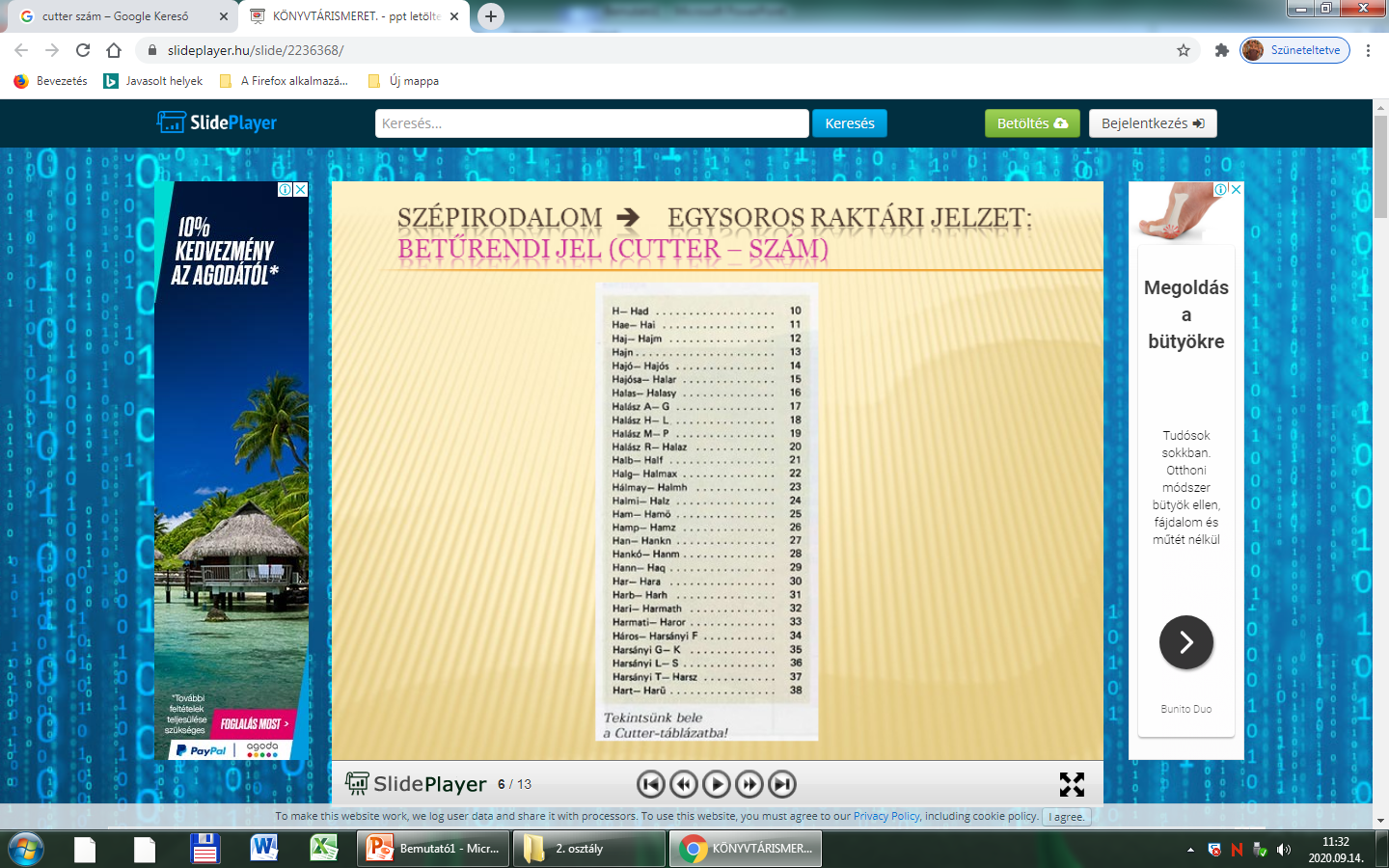 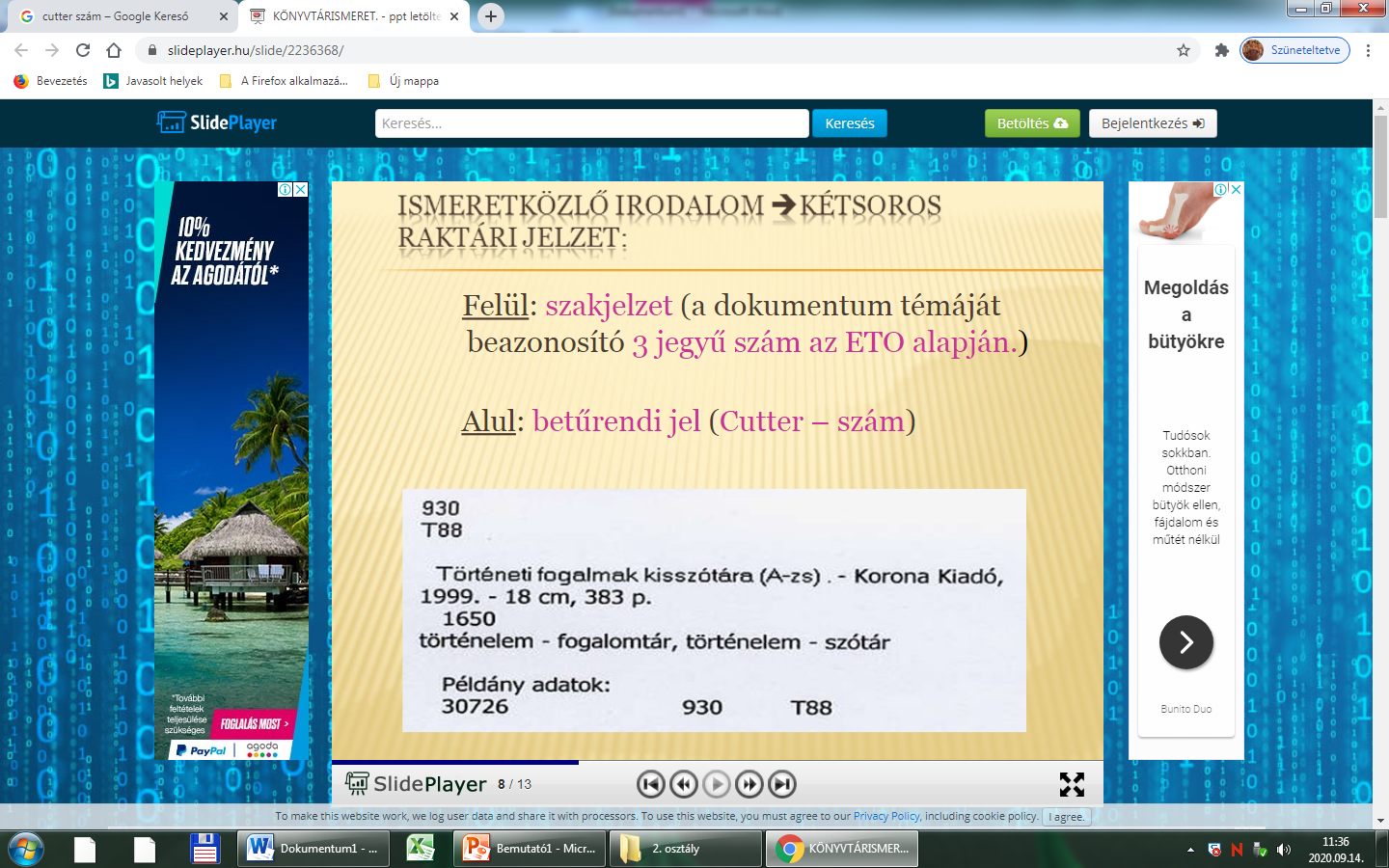 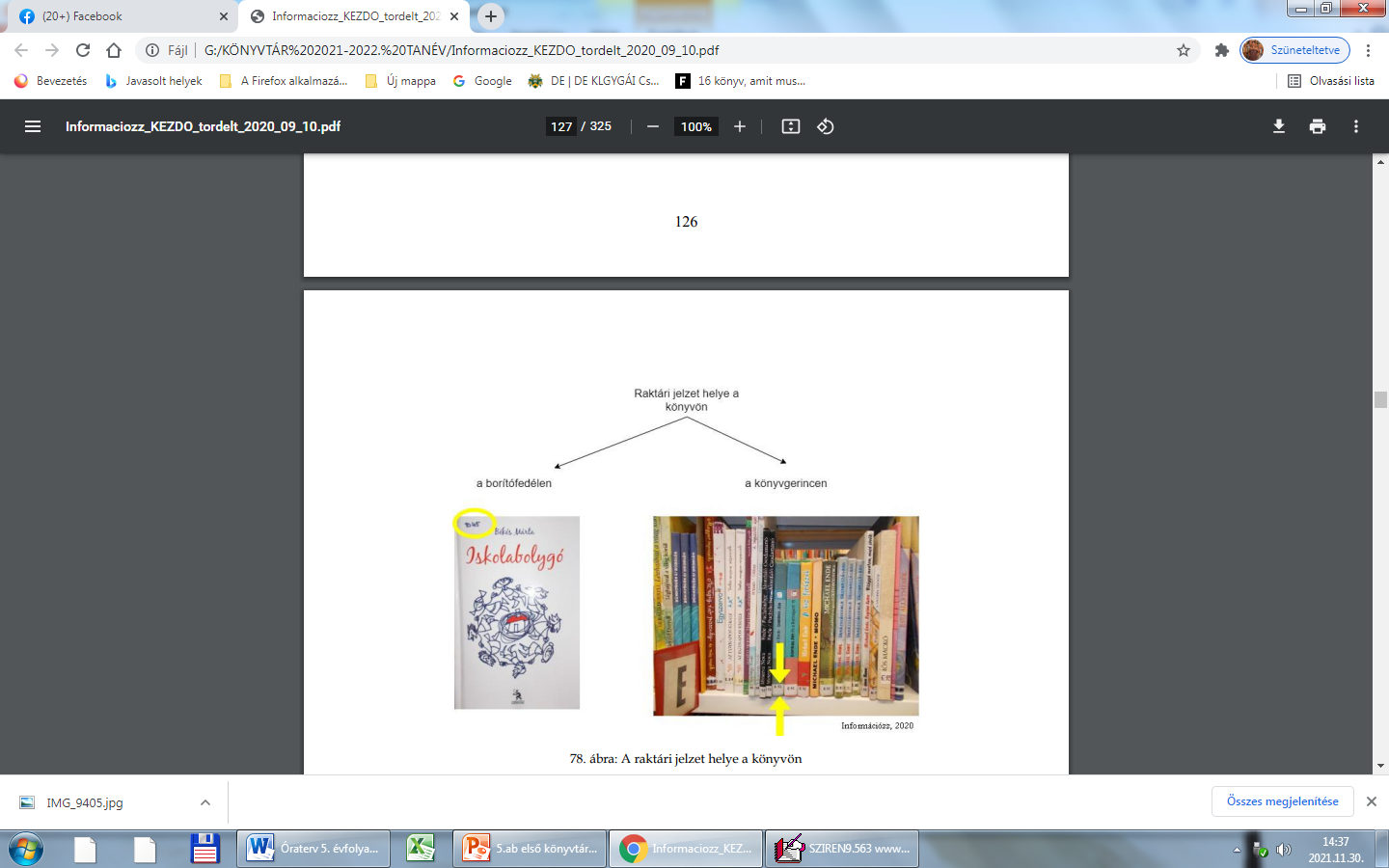 Könyvtári óra                                               dátum
1. A könyvtár funkciói:
- tájékozódás 		- találkozási hely 	 - kikapcsolódás
	- alkotás 	- tanulás 
	2. Őrjegy= a rend megőrzését segíti
	3. könyvtári ábécé: 29 betű; csak rövid mgh; egyjegyű msh; kivétel: SZ
	4. Raktári jelzet= egy olyan jel(sorozat), amely megmutatja a 		dokumentum pontos helyét a könyvtár rendjében.
5.


Benedek Elek  B 48 			ETO JELZET (háromjegyű szám) 
Sándor Pál     S 16                    	     	   100     szakjelzet (filozófia) 	
Jules Verne  V74				   S 16    cutter- szám (Sándor Pál)
Forráskeresés= információforrást keresek pl. könyv, újság, internet 
Információkeresés= konkrét információt, adatot, tényt keresek pl. könyvben
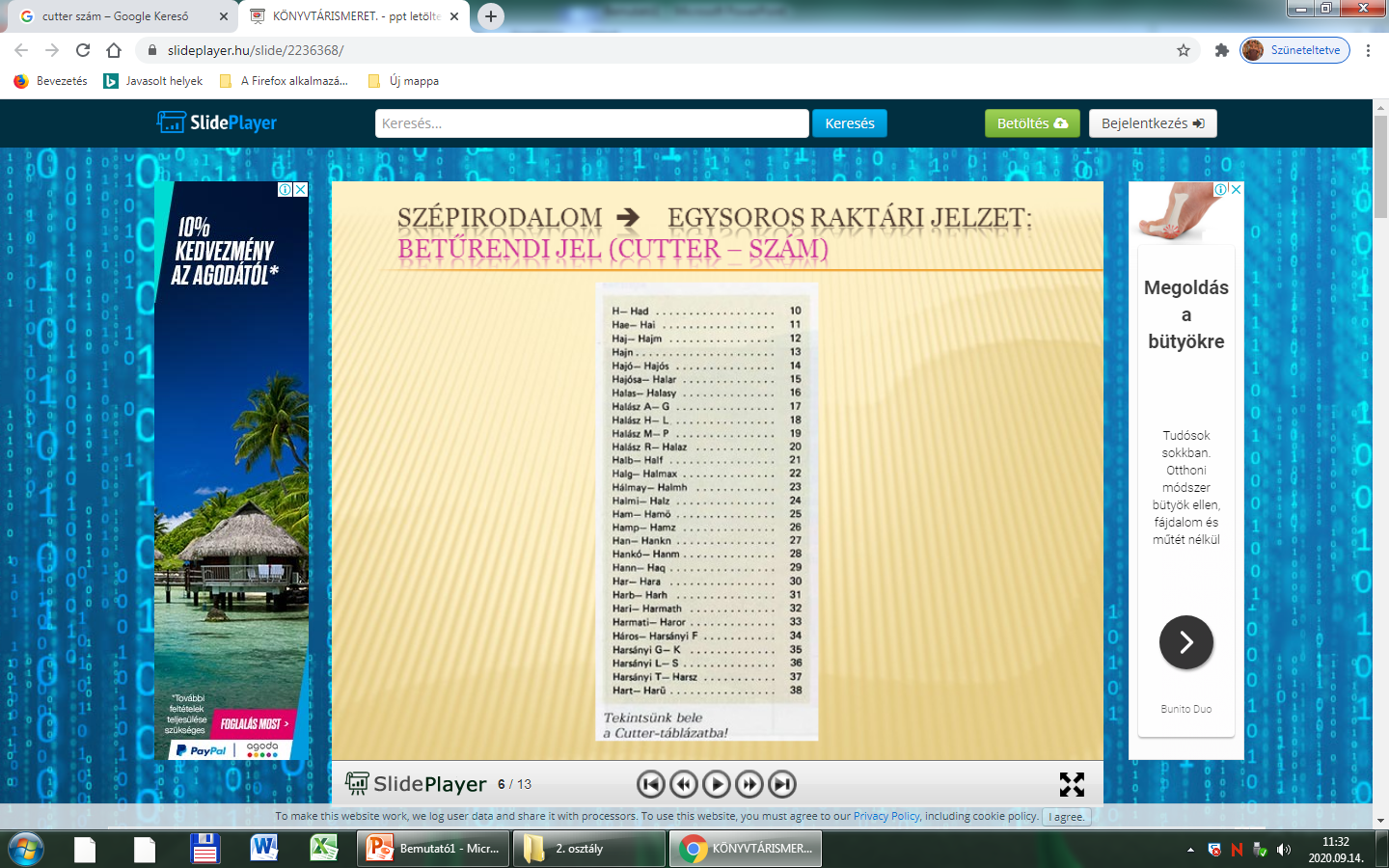 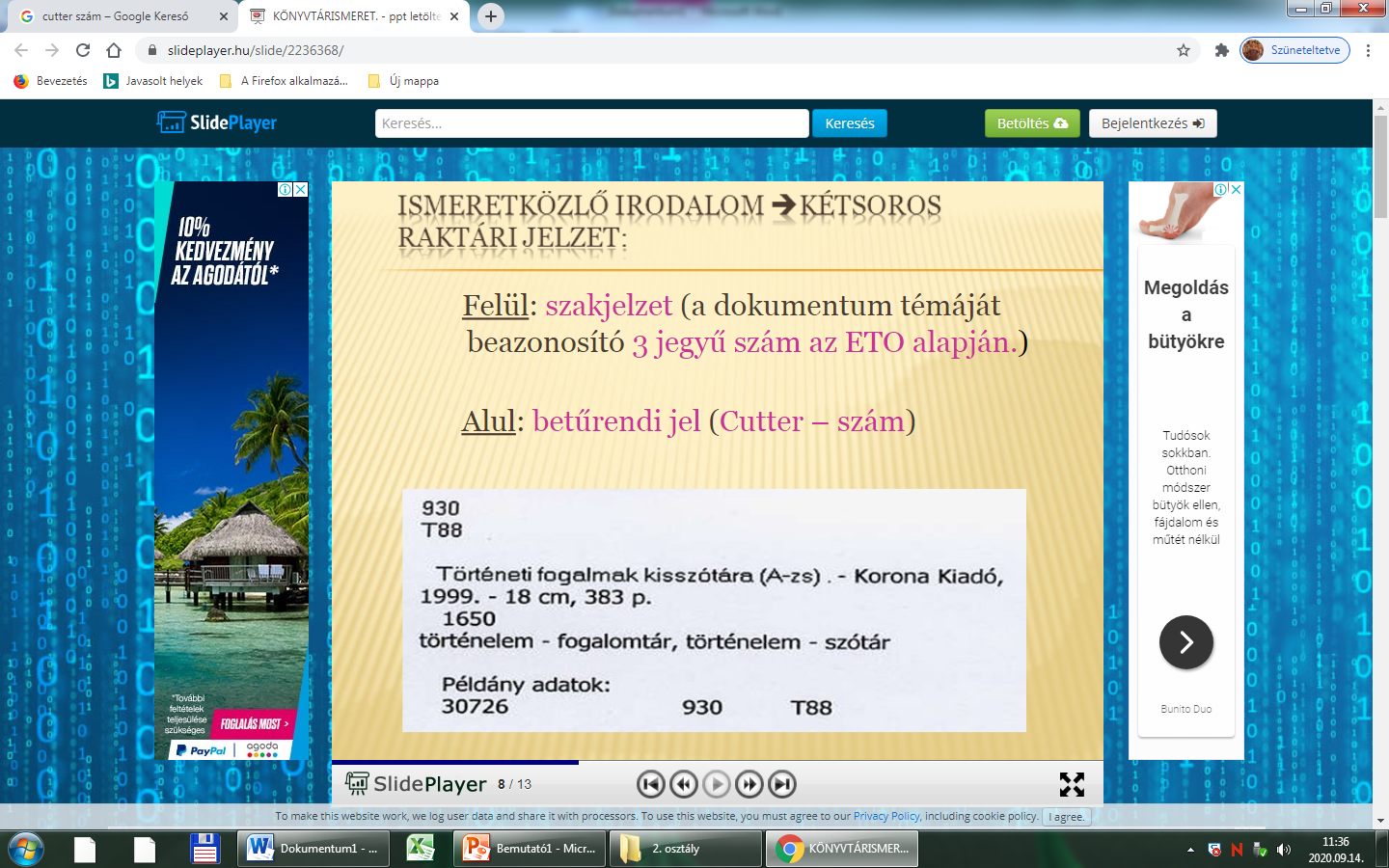 Forráskeresés  Információkeresés
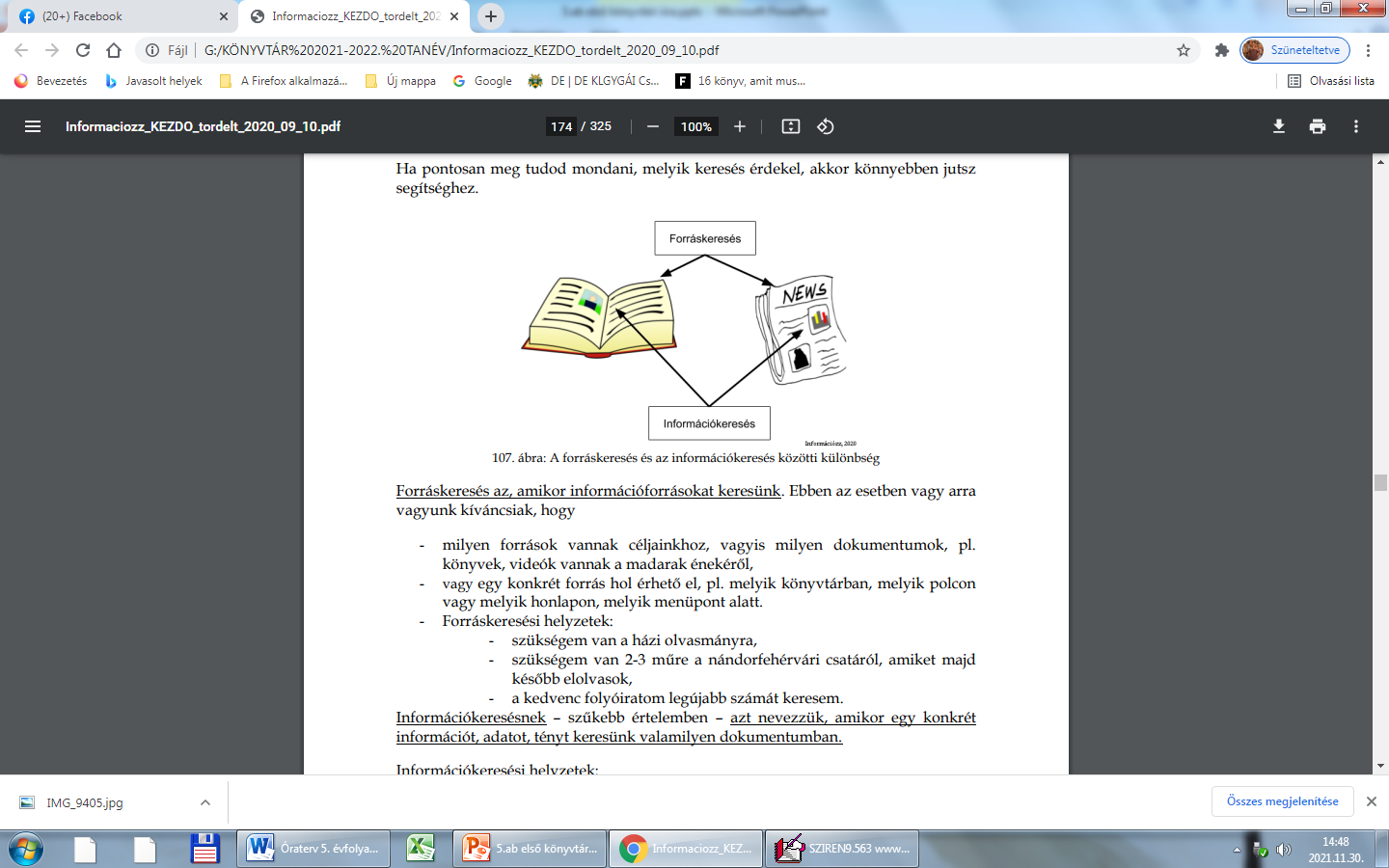